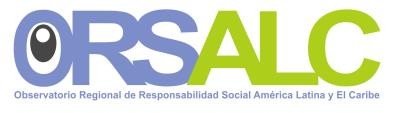 RELACIONES INTERGENERACIONALES COMO EXPERIENCIAS DE FORMACIÓN EN RESPONSABILIDAD SOCIAL TERRITORIAL
Autores: 	
Alejandra Olavarría Oróstica
Carolina Astudillo Castro 
Lorena González Reyes

UNIDAD ACADEMICA 
Escuela de Ingeniería en Construcción
Escuela de Alimentos
Valparaíso, 05 de septiembre 2017
CONTEXTO
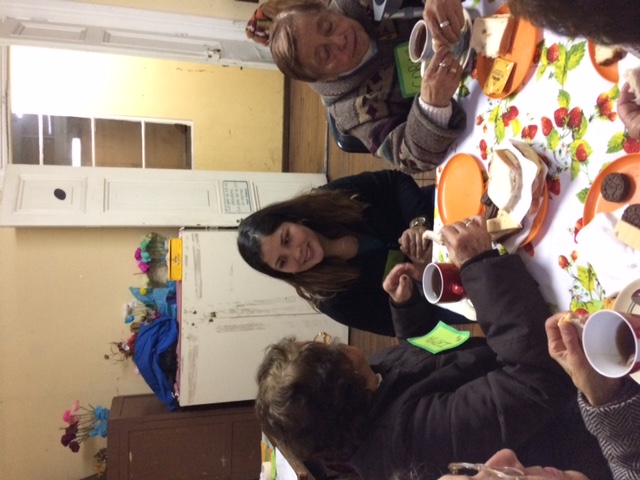 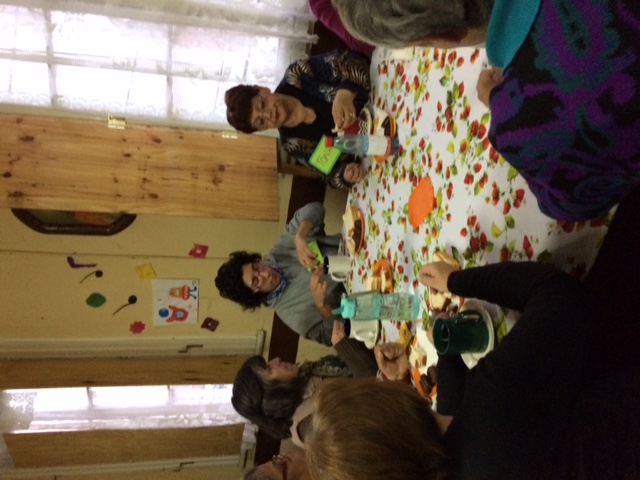 OBJETIVO
Prosocializar la experiencia de envejecer desde la autovalencia, la habitabilidad y la alimentación (autocuidado)
¿Cómo?
Dimensión ética: inter generacional e interdisciplinaria
HALLAZGOS Y SU RELACIÓN CON REFERENTES TEÓRICOS
Intergeneracional
Interdisciplinario
Concepto una mirada interdisciplinaria
El conflicto como oportunidad de relacionarse
Confrontar los dilemas éticos sin generar conflicto
El contrapeso del prejuicio y la reciprocidad
El significado vivencial del vínculo
La práctica y la teoría: el punto de quiebre
“… hay que ver el proyecto desde dos perspectivas, de madurez social, o sea con los adultos mayores y socialmente, y la otra madurez, quizás, de equipo. De que tuvimos madurez de equipo, de sobremanera, o sino el proyecto hubiera fracasado los primeros días por completo, pero yo me refería más a la madurez social plenamente con los adultos mayores…que...quizás algunas de nosotros y me incluyo… eh… tenía un prejuicio de cómo me atrevo a…tras el programa, tras este proyecto, a pesar de que yo había trabajado anteriormente con adultos mayores, pero con otros fines, con fines comerciales, este fin más social también me ayudó a madurar… eh… como persona…”
CONCLUSIONES, REFLEXIONES O RECOMENDACIONES
Desde la perspectiva intergeneracional, tanto el conflicto como la oportunidad de relacionarse, la tensión entre el prejuicio y la reciprocidad, el como relacionarse desde los encuentros y no desde las diferencias y el significado vivencial del vínculo, les permite avanzar en la formación de personas, ciudadanos y profesionales socialmente responsables


Desde la dimensión interdisciplinaria, los elementos claves que fortalecen las relaciones de horizontalidad y gatillan una madurez social, al decir de las estudiantes, han sido el concepto de la mirada interdisciplinaria, el cómo las tres disciplinas se encuentran desde el dialogo, la vivencia de descubrir y co-construir la re-significación del yo profesional desde la relación práctica-teoría contextualizada como punto de quiebre
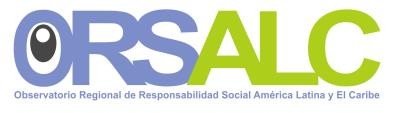 RELACIONES INTERGENERACIONALES COMO EXPERIENCIAS DE FORMACIÓN EN RESPONSABILIDAD SOCIAL TERRITORIAL
Autores: 	
Alejandra Olavarría Oróstica
Carolina Astudillo Castro 
Lorena González Reyes

UNIDAD ACADEMICA 
Escuela de Ingeniería en Construcción
Escuela de Alimentos
Valparaíso, 05 de septiembre 2017